ISTITUTO COMPRENSIVO
« Tommasone-Alighieri »
PIANO DI
 IMPLEMENTAZIONE
Misure Minime di Sicurezza
ICT
per le Pubbliche Amministrazioni
a.s. 2021-2022
AMBITI DI INTERVENTO
REFERENTE: 
Gennaro CAMPOREALE
Formazione interna


Coinvolgimento della
   Comunità scolastica
Responsabile Piano di implementazione: Misure Minime di Sicurezza ICT
    per le Pubbliche Amministrazioni
DIRETTIVA del Presidente del Consiglio dei Ministri del 1 agosto 2015
FORMAZIONE INTERNA
PERSONALE ATA: amministrativi


aggiornare l’inventario dei dispositivi

Correzione contro le vulnerabilità
Difese contro i malware

Protezione dati e copie sicurezza
COINVOLGIMENTO COMUNITA’ SCOLASTICA
PIANO
DI
IMPLEMENTAZIONE:
Misure Minime di
Sicurezza ICT  
per le Pubbliche 
Amministrazioni
COINVOLGIMENTO COMUNITA’ SCOLASTICA
PIANO
DI
IMPLEMENTAZIONE:
Misure Minime di
Sicurezza ICT  
per le Pubbliche 
Amministrazioni
COINVOLGIMENTO COMUNITA’ SCOLASTICA
PIANO
DI
IMPLEMENTAZIONE:
Misure Minime di
Sicurezza ICT  
per le Pubbliche 
Amministrazioni
COINVOLGIMENTO COMUNITA’ SCOLASTICA
PIANO
DI
IMPLEMENTAZIONE:
Misure Minime di
Sicurezza ICT  
per le Pubbliche 
Amministrazioni
COINVOLGIMENTO COMUNITA’ SCOLASTICA
PIANO
DI
IMPLEMENTAZIONE:
Misure Minime di
Sicurezza ICT  
per le Pubbliche 
Amministrazioni
ISTITUTO COMPRENSIVO
« Tommasone-Alighieri»
fgic876009@istruzione.it
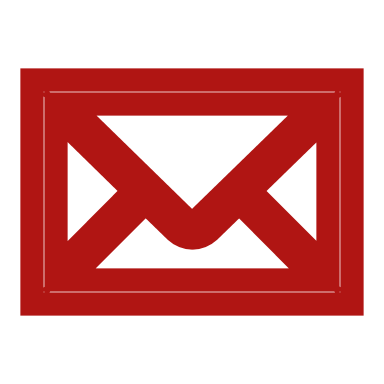 www.tommasone-alighieri.edu.it
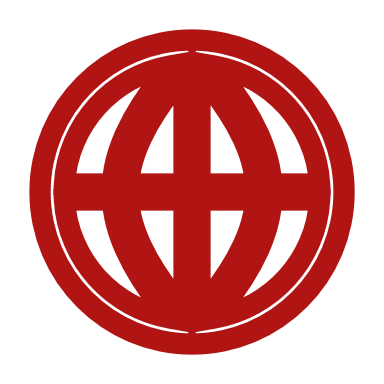 Gennaro   CAMPOREALE